Title
Names
Institute
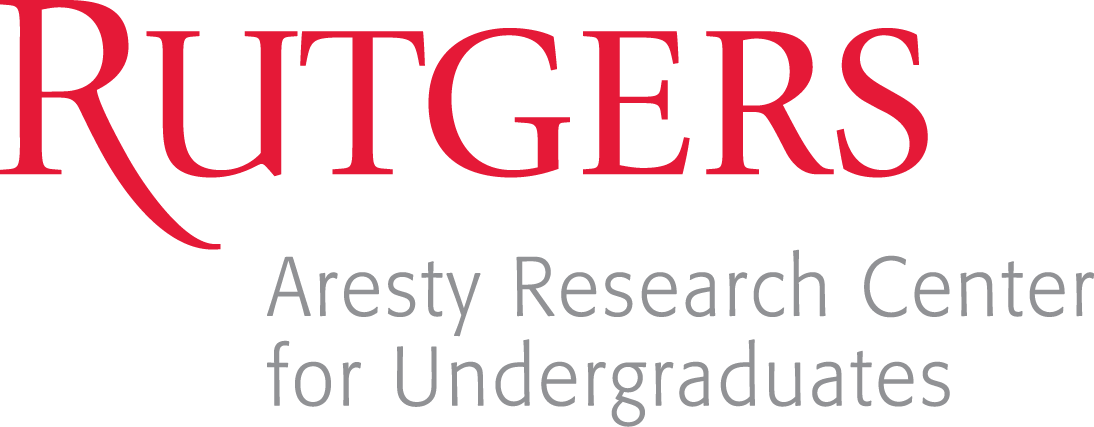 Abstract
Objectives
Results
NPY
POMC
Methods
NPY
POMC
Background/Intro
Future Directions